GRUPO DE TRABAJO
“DOTAMOS DE CONTENIDOS NUESTRAS AULAS MOODLE EDUCACYL”

GALLO PÉREZ, ANA CARMEN
LÓPEZ FENÁNDEZ, SANDRA MARÍA
REY BAÑOS, RITA
VARELA MORETE, JOSÉ
MATERIALES ELABORADOS II
RECURSOS ELABORADOS PARA LA UTILIZACIÓN EN EL CICLO FORMATIVO DE PELUQUERÍA Y COSMÉTICA CAPILAR
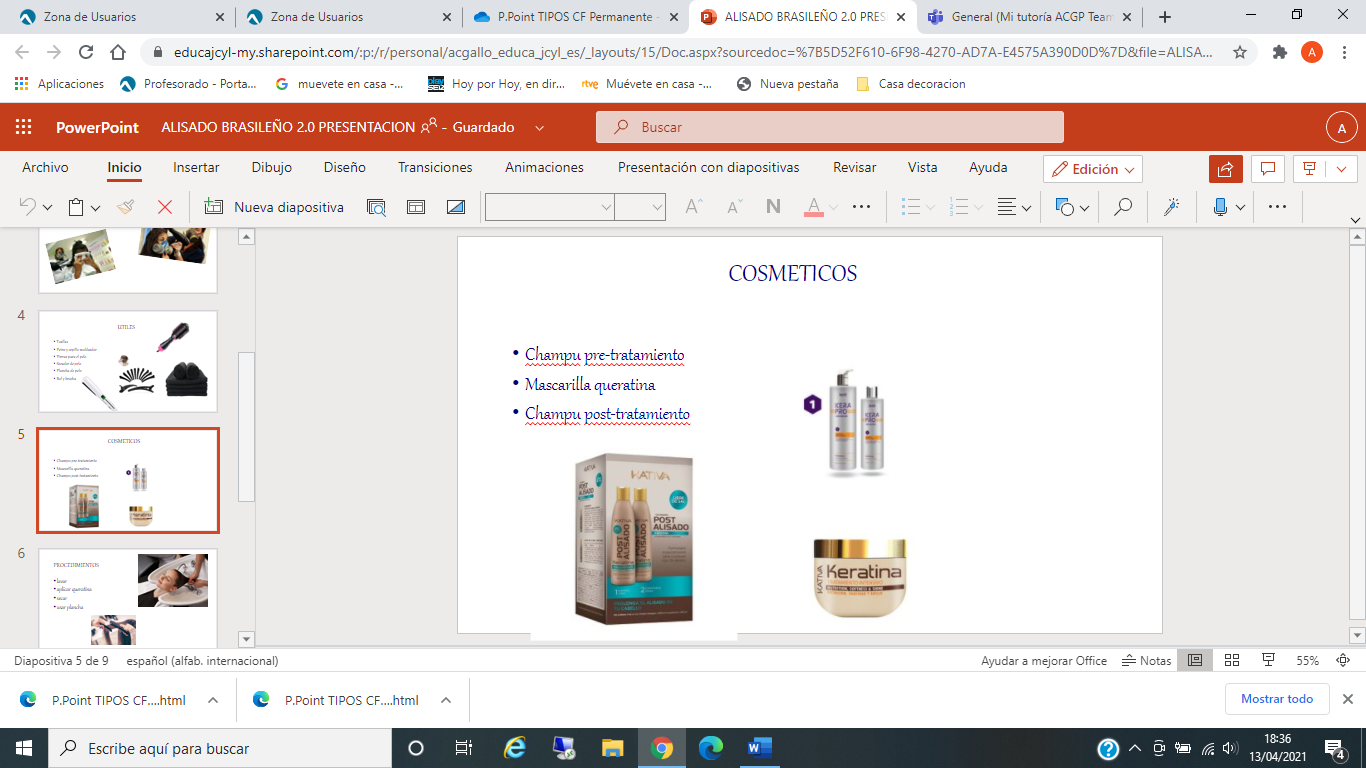 Tareas Tic compartidas con los alumnos a través de Teams
Presentación realizada en Power Point
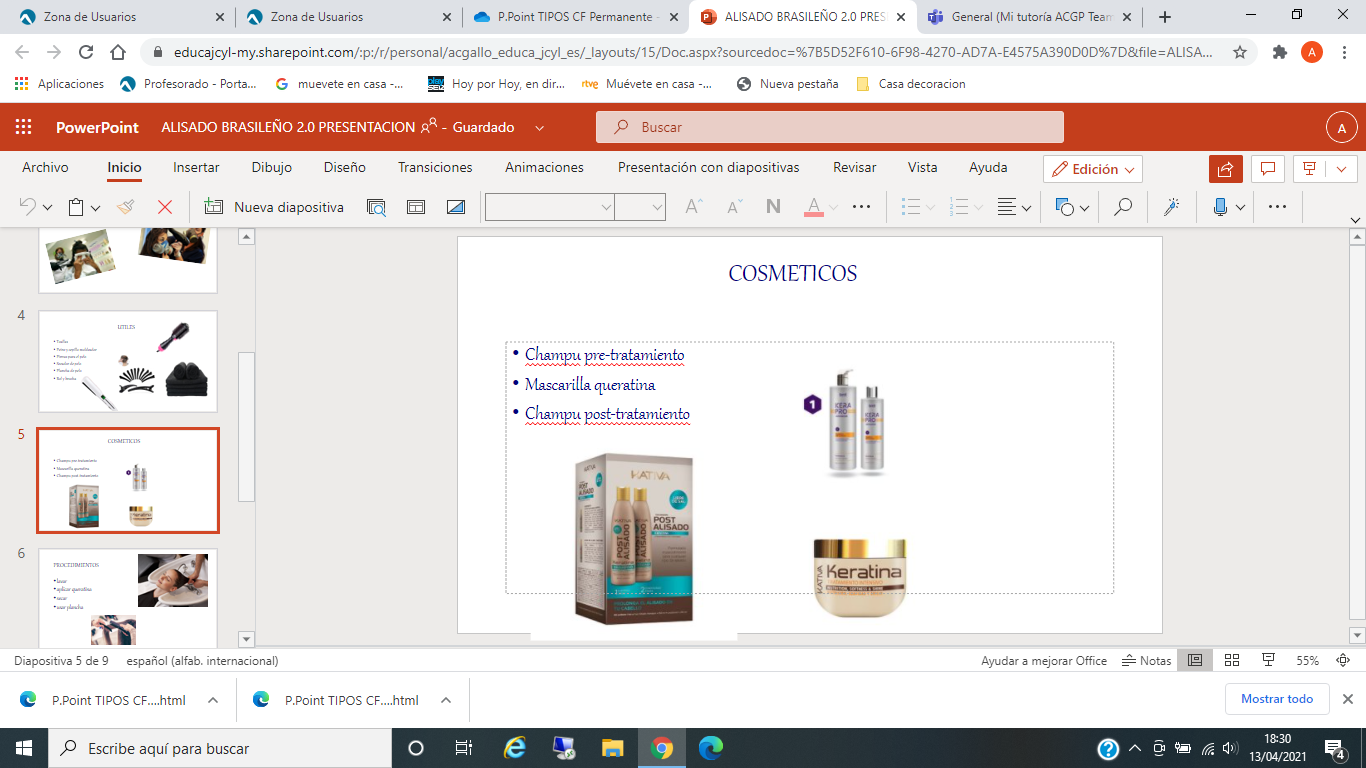 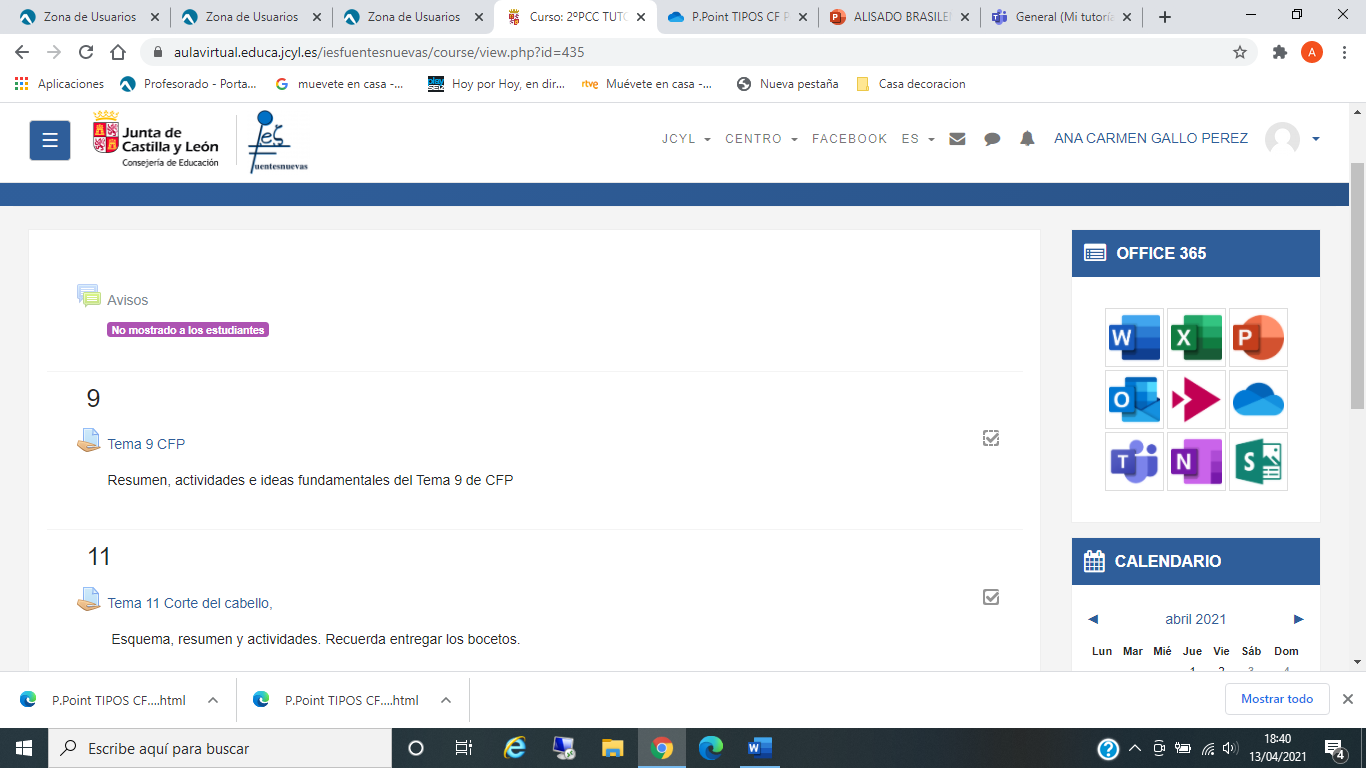 Tareas Tic compartidas con los alumnos a través del Aula Virtual
Resúmenes, actividades e ideas fundamentales para compartir con el alumnado a través del OneDrive
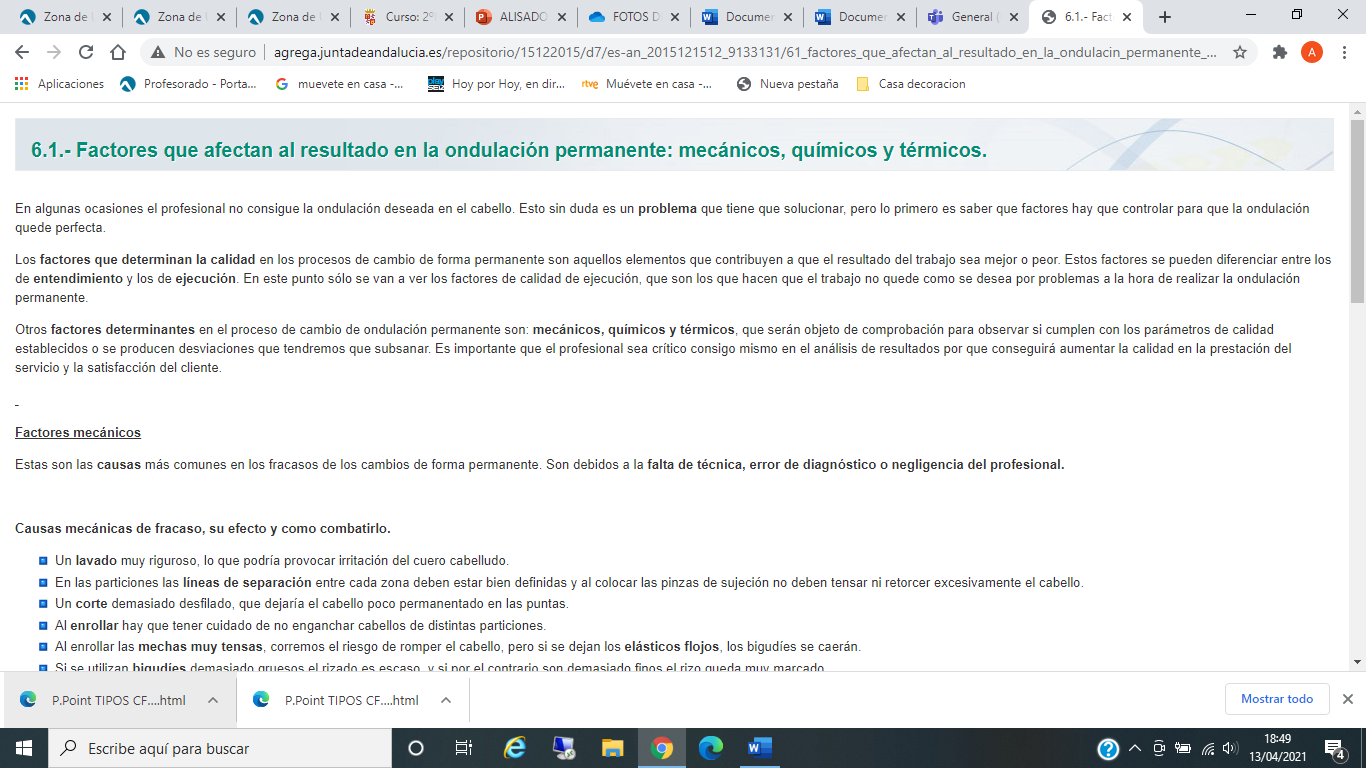 Creación de Grupos de alumnado
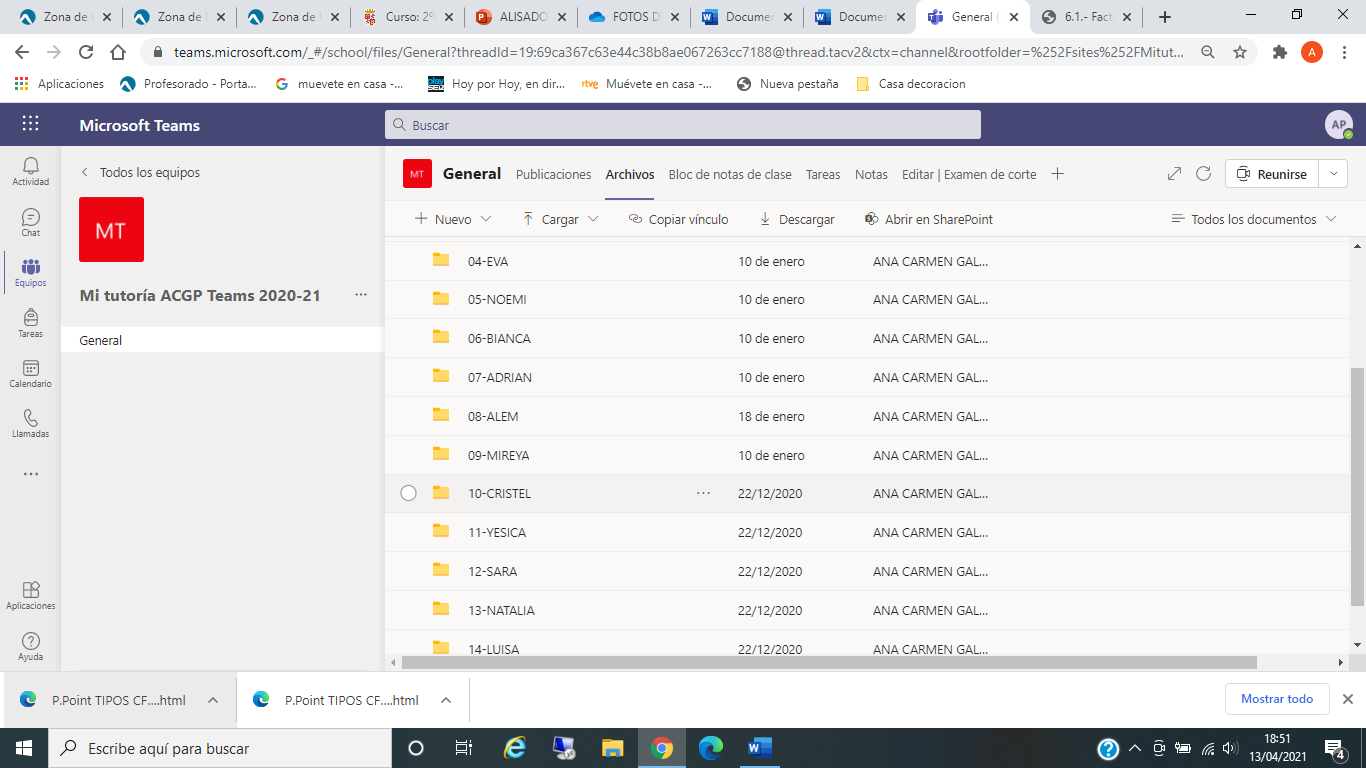 Envío de tareas desarrolladas por parte del alumnado clasificas por orden de dificultad, tras enseñarles a manejar, descargar y enviar con Camscanner
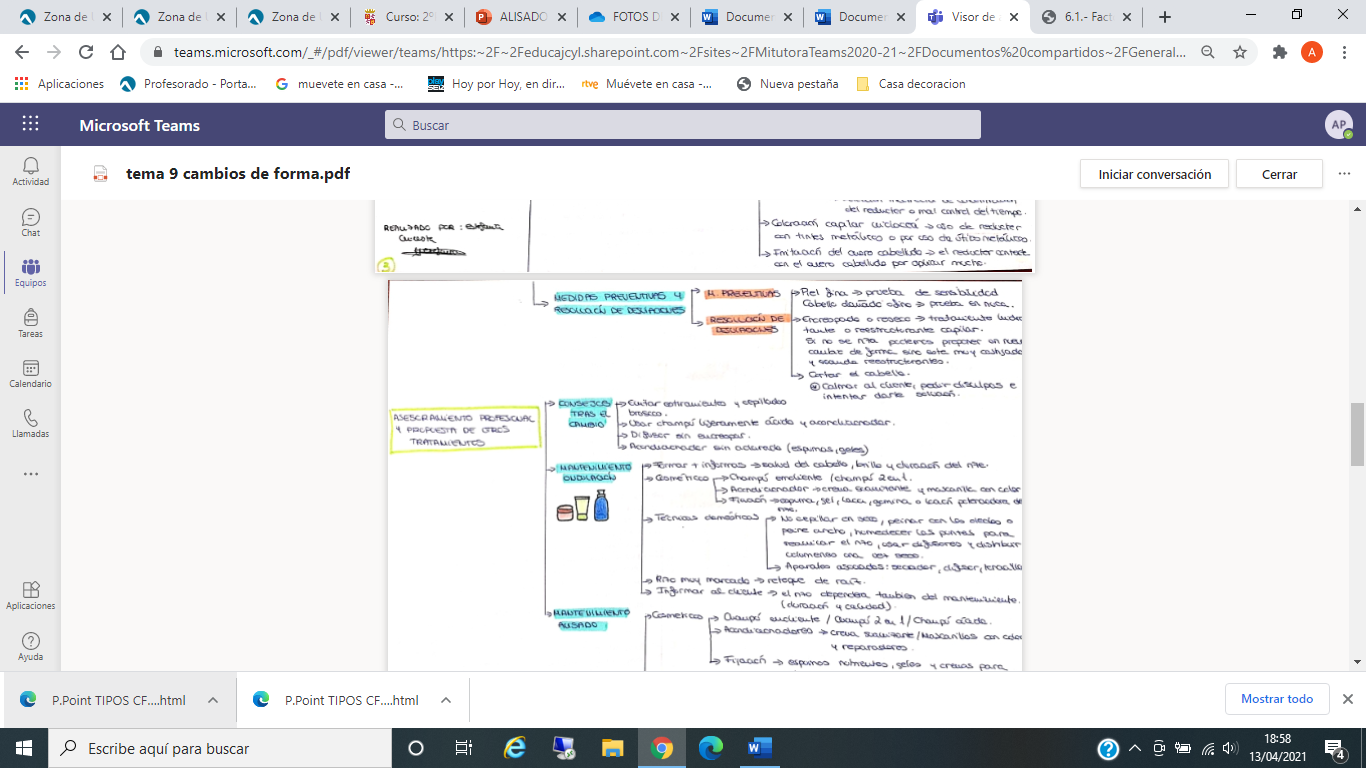